Runtime Recovery of Web Applicationsunder Zero-Day ReDoS Attacks
Zhihao Bai, Ke Wang, Hang Zhu, Yinzhi Cao, Xin Jin
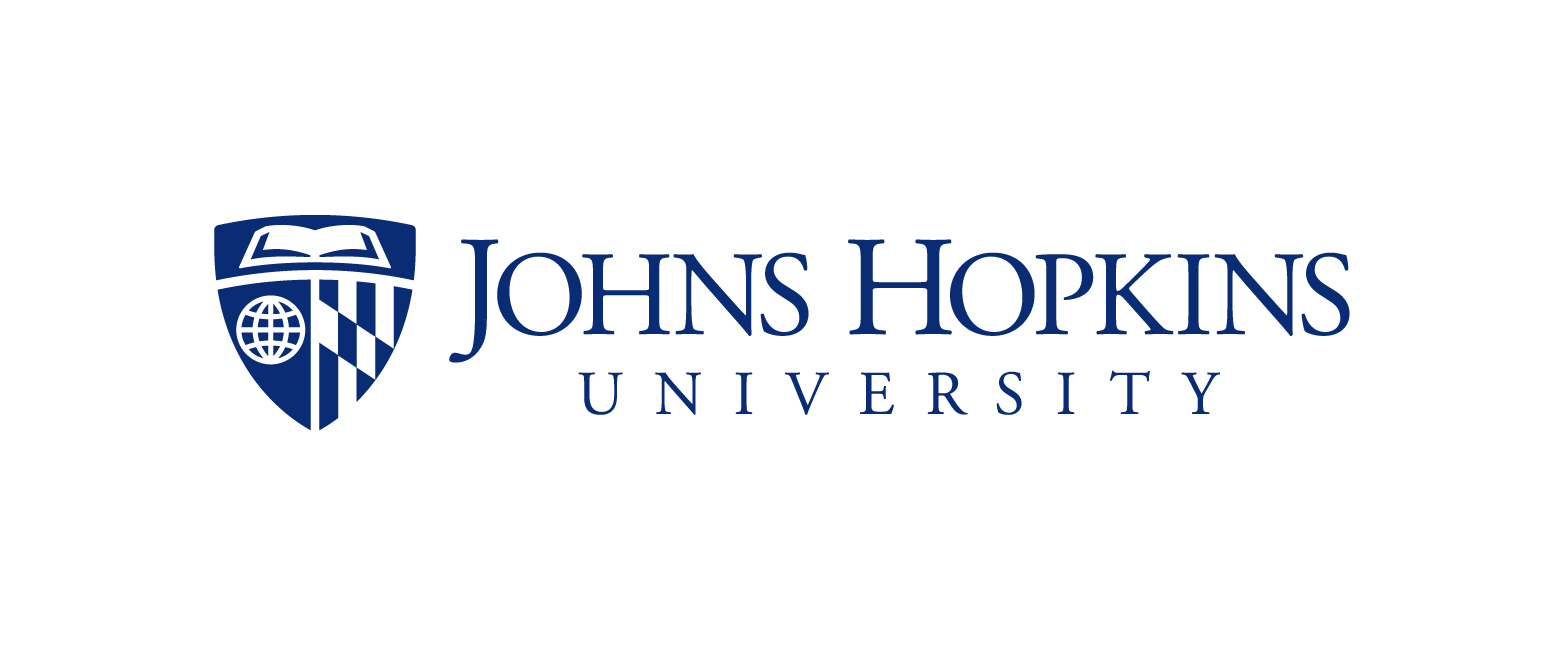 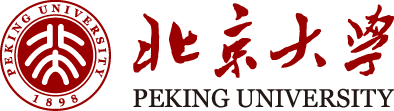 Presented by Zhihao Bai (zbai1@jhu.edu)
[Speaker Notes: Hello, everyone. This is our work, RegexNet.]
Regular expression (regex) is widely used
HTTP GET request
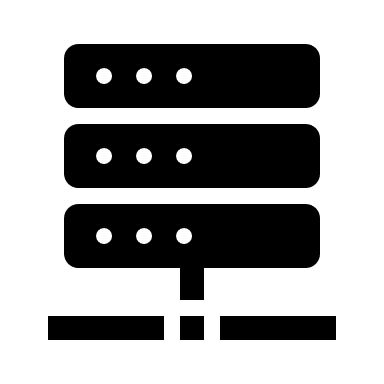 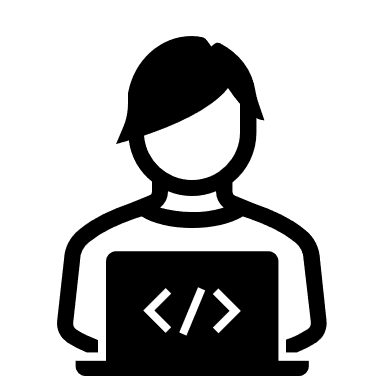 Server
Client
[Speaker Notes: Regular expression is widely used in web services to process user data.]
Regular expression (regex) is widely used
GET / HTTP/1.1
Host: example.com
Accept: application/xml
Content-Type: text/html; charset=UTF-8
…
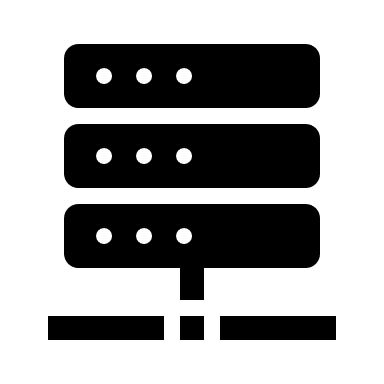 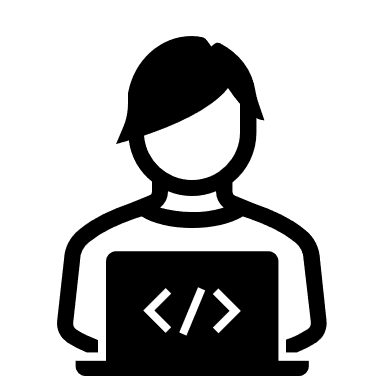 Server
Client
[Speaker Notes: Regular expression is widely used in web services to process user data.]
Regular expression (regex) is widely used
Linear time
GET / HTTP/1.1
Host: example.com
Accept: application/xml
Content-Type: text/html; charset=UTF-8
…
Match
Regex: 
charset=([\w\-]+)
Result:
UTF-8
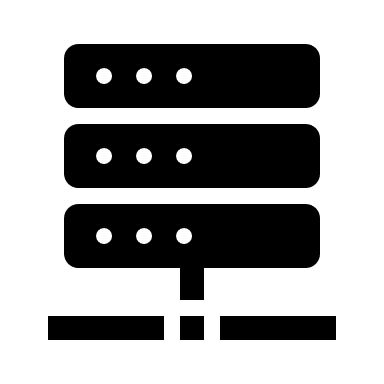 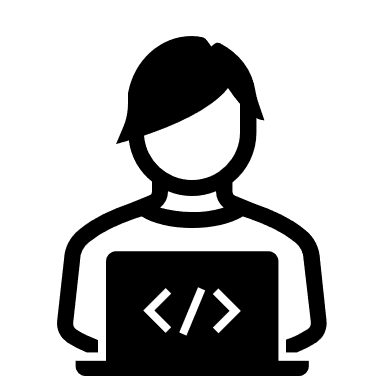 Server
Client
[Speaker Notes: Regular expression is widely used in web services to process user data.]
Regular Expression Denial of Service (ReDoS)
Super-linear time
GET / HTTP/1.1
Host: example.com
Accept: application/xml
Content-Type: text/html; charset=UTF-8
…
Match
Regex: (?: charset|encoding)\s*=\s*[‘”]? *([\w\-]+)

Input: “charset=                                                            ”
RegEx: 
charset=([\w\-]+)
Result:
UTF-8
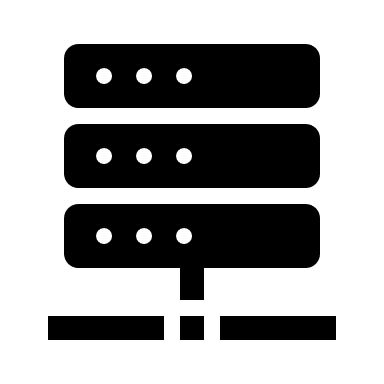 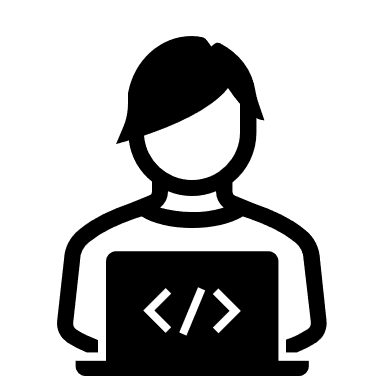 Server
Client
[Speaker Notes: However, carefully crafted input might trigger super-linear matching time for badly-designed regular expressions, which leads to ReDoS.]
ReDoS is a serious problem
34-minute outage of StackOverflow[1]
Caused by an unknown ReDoS vulnerability
13723 vulnerable libraries[2]
2% of all libraries in npm and PyPI
339 popular websites[3]
Most of them have more than 100,000 popularity
[1] https://stackstatus.net/post/147710624694/outage-postmortem-july-20-2016
[2] Davis, James C., et al. "The impact of regular expression denial of service (ReDoS) in practice: an empirical study at the ecosystem scale." Proceedings of the 2018 26th ACM joint meeting on European software engineering conference and symposium on the foundations of software engineering. 2018.
[3] Staicu, Cristian-Alexandru, and Michael Pradel. "Freezing the web: A study of ReDoS vulnerabilities in JavaScript-based web servers." 27th USENIX Security Symposium (USENIX Security 18). 2018.
[Speaker Notes: The ReDoS problem is serious now.]
Regular Expression Denial of Service (ReDoS)
Super-linear time
Input: “charset=                                                         ”
Malicious payload obey certain underlying pattern!
GET / HTTP/1.1
Host: example.com
Accept: application/xml
Content-Type: text/html; charset=UTF-8
…
Match
Regex: (?: charset|encoding)\s*=\s*[‘”]? *([\w\-]+)

Input: “charset=                                                            ”
RegEx: 
charset=([\w\-]+)
Result:
UTF-8
Deep learning
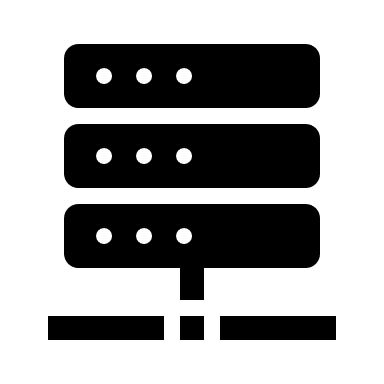 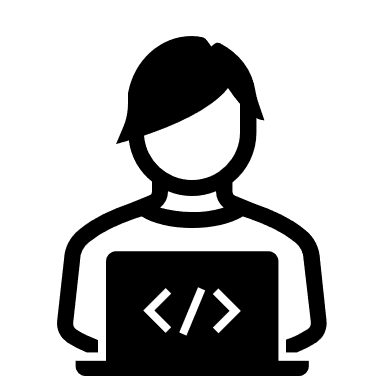 Server
Client
[Speaker Notes: Our key insight is that malicious payloads triggering ReDoS attacks must obey certain underlying patterns like repeated substrings.
This motivates us to leverage deep learning methods.]
RegexNet: a payload-based runtime recovery system for web services
Effective
Responsive
Resilient
Low-overhead
Scalable and fault-tolerant
[Speaker Notes: We present our system, RegexNet.]
RegexNet components
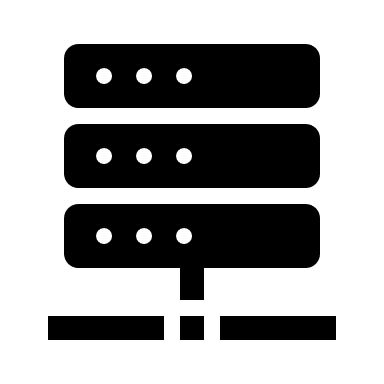 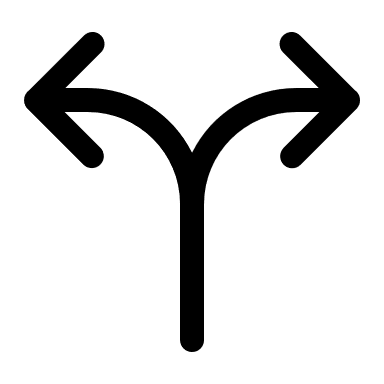 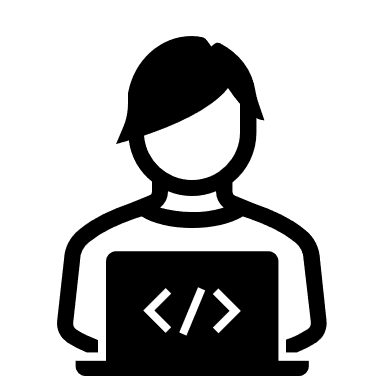 Server
Load Balancer
Client
[Speaker Notes: RegexNet relies on an online feedback loop to train the model, leverages the model to detect malicious requests, and then isolates them to separate sandboxes.]
Training the DNN model with real-time measurements
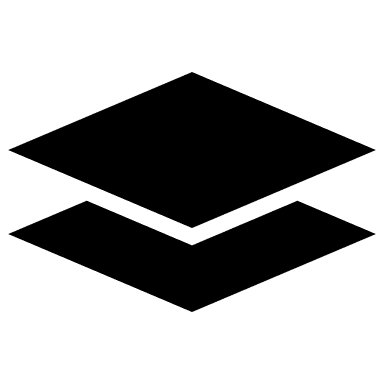 Report
Detector
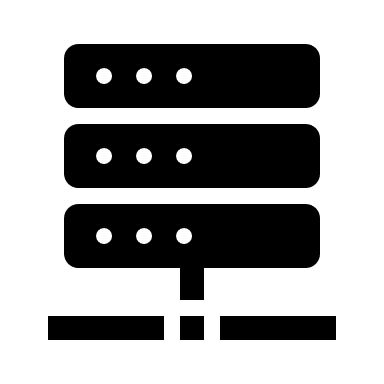 Update
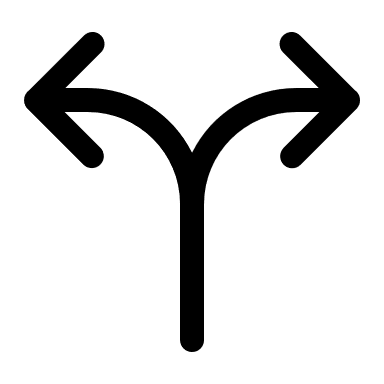 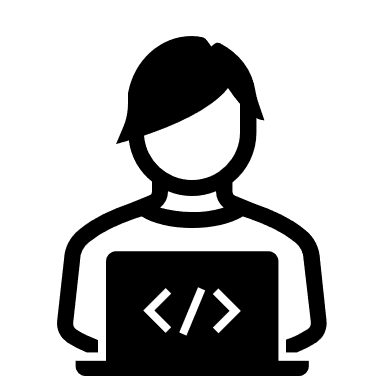 Server
Load Balancer
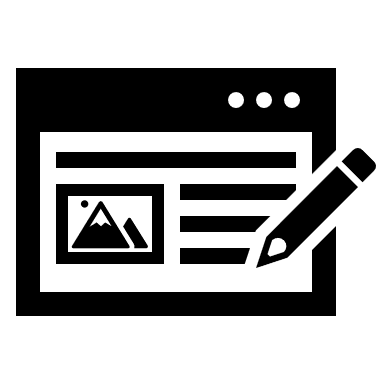 Client
Data
Collector
[Speaker Notes: RegexNet relies on an online feedback loop to train the model, leverages the model to detect malicious requests, and then isolates them to separate sandboxes.]
Detect malicious requests by the DNN model
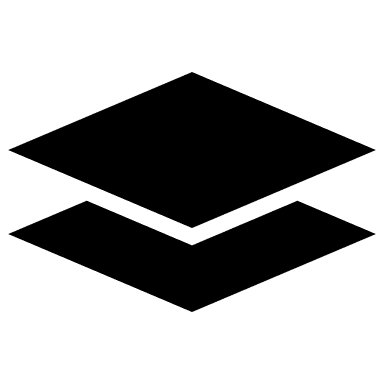 Copy
Notify
Detector
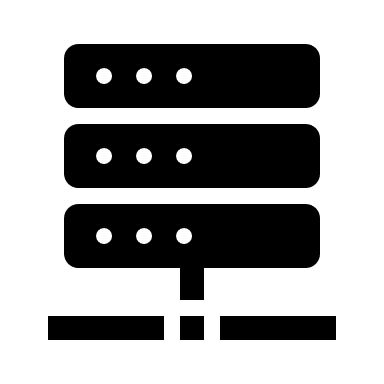 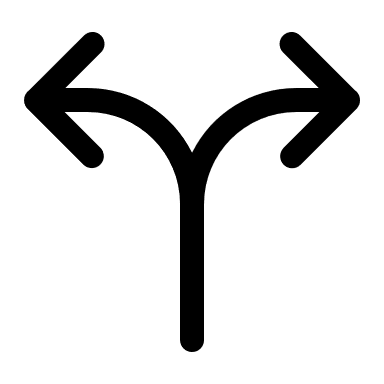 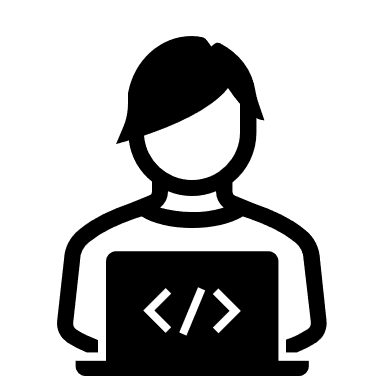 Server
Load Balancer
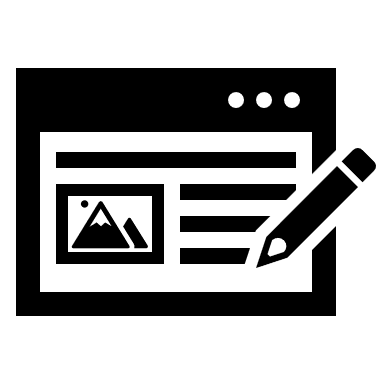 Client
Data
Collector
[Speaker Notes: RegexNet relies on an online feedback loop to train the model, leverages the model to detect malicious requests, and then isolates them to separate sandboxes.]
Migrate potentially malicious requests to the sandbox
Migrate
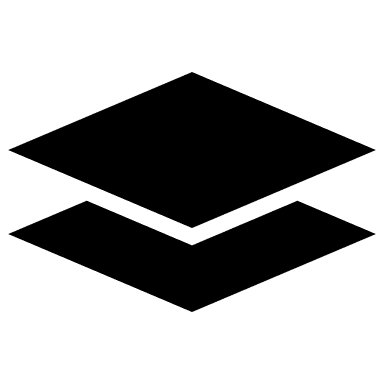 Detector
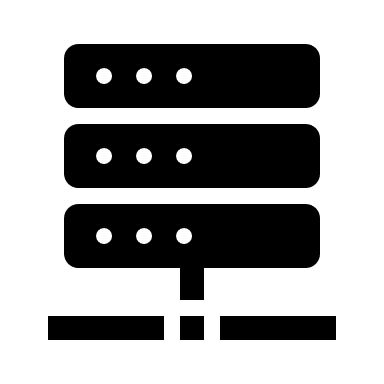 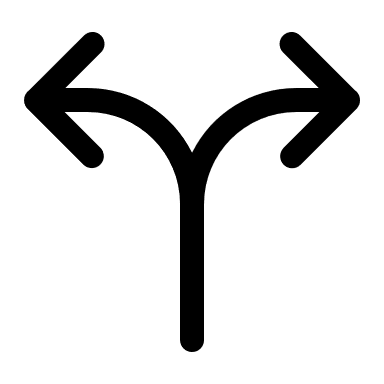 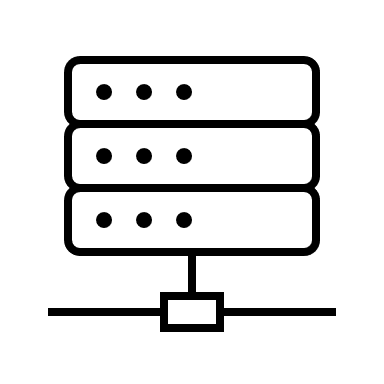 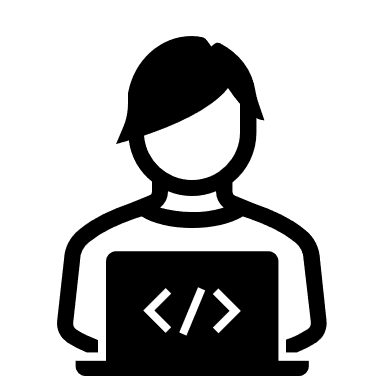 Server
Load Balancer
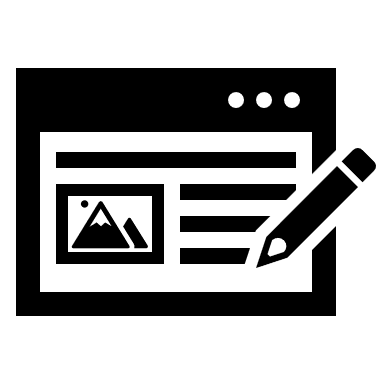 Sandbox
Client
Data
Collector
[Speaker Notes: RegexNet relies on an online feedback loop to train the model, leverages the model to detect malicious requests, and then isolates them to separate sandboxes.]
Recovery time under unknown ReDoS attacks
Baseline
RegexNet
[Speaker Notes: This experiment shows the system performance under ReDoS attacks.
The right figure with RegexNet shows normal throughput and short recovery time.]
Thank you!

Contact: zbai1@jhu.edu
Open source: https://github.com/netx-repo/RegexNet
[Speaker Notes: Thank you!]